New FAFSA rules:
Planning for Families with Multiple Children
bb
Cozy Wittman
612-850-5729
cwittman@collegeinsidetrack.com
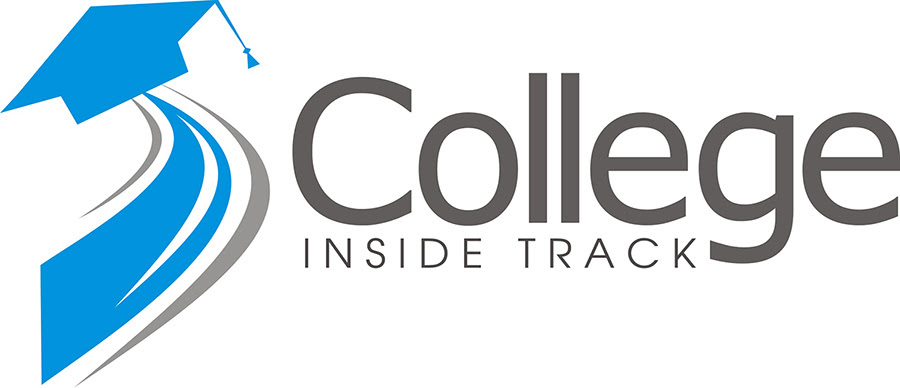 Agenda
FAFSA Review

Significant Changes

Timing

Value Add to clients
FAFSA Review
Filled out fall of senior year and each subsequent fall

Determines need at both Federal and Collegiate levels

May be a factor in the addition of merit grants & scholarships

Application for the Federal Student Loan Program

Creates a great deal of confusion and stress
How is the FAFSA use by colleges?
FAFSA is used to determine need based aid by the college

Families can be need based at some schools and not at others
-
=
EFC (SAI)
Need
Sticker Price
Impact to Families!
# of Students in College
1 = $60K
2 = $30K
1 = $60K
2 = $60K
Expected Family Contribution
Student Aid Index
[Speaker Notes: 2 separate buckets of money, some families get to draw from both buckets but every family can draw from the merit bucket if they understand how it works.]
Current Formula
-
-
-
=
=
=
$60,000
Student Aid Index
$30,000
Student Aid Index
$30,000
$0
Demonstrated Need
$25,000
Demonstrated Need
$5,000
Demonstrated Need
$55,000
Sticker Price
$55,000
Sticker Price
$35,000
Sticker Price
New Formula
-
-
=
=
$60,000
Student Aid Index
$60,000
Student Aid Index
$0 Demonstrated Need
$0
Demonstrated Need
$35,000
Sticker Price
$55,000
Sticker Price
Need dollars lost = $30,000
FormulaChange
20%
Down now 
To $6-7K
[Speaker Notes: While technically the formula is unchanged, the factors influencing this number continue to shift bringing the overall number down once again – continuing trend over the last 10-15 years.]
10 years ago, a family could shelter $52,400 in assets, today that number is $6-7K (down from $11,900)
Grandparent Impact Change
Current
If access to need – negative impact
Counted as income for the student – 50% impact
Can decrease aid potential for student
On 2022 FAFSA
No impact to student
Real world implications for families saving for college
Opportunity for advisors to connect w/ next gen!
[Speaker Notes: Do divorce poll]
Current Day
Where the Student lives 51% of the time
Not tied to who claims dependency on taxes
DivorcedFamilies
New -Who Fills out the FAFSA
Who has the bulk of financial support

If equal -  household with highest income
How things count
Must be legally separated or divorced
Alimony no longer counts as income
47% vs 5.64%
[Speaker Notes: Financial support timing is the prior tax year]
An over focusing on “need” means people blind themselves to the best options to reduce cost!
High Net worth families should still fill out their FAFSA
Looking for ways to “reduce” assets doesn’t generally work
Assets only account for 5.64% of the formula, their impact is minimal compared to income
Anatomy of 1 College’s Merit Aid
Demonstrated Interest                                              $3,000
Lives out of state                                                        $2,000-$15,000
Every “A” on the transcript                                       $62 per “A”
Rigorous class                                                             $400 for every AP, IB, etc
Excellent letter of recommendation                       $1,800
Increase ACT score                                                    $425 per point above avg
FAFSA                                                                           $1,800
CSS/Profile                                                                  $2,500
Essay                                                                            $1,100-8,500 for excellent
Why Discuss This Now?
First FAFSA impacted – Fall of 2022 for 2023 Grads
Current sophomore class

Income is a 2 year look back so 2021 income

College students in school in the fall of 2022
Quiz
What is the most expensive education?
The one that never gets completed!
What percentage of students transfer at least once?
 6%
 14%
 25%
 38%
 50%
38%
The national transfer rate:
*State school to state school – private to any other style of college is much larger
Keys to adding value to your clients
Identify families with a sophomore or junior and bring us in to do a free family college consultation – right timing is IMPORTANT!

Monthly content to use on your social media, newsletters, etc.

Client events
 
Grandparents are looking for ways to help- access to another generation – assuring 529’s are being utilized well!
[Speaker Notes: 2 separate buckets of money, some families get to draw from both buckets but every family can draw from the merit bucket if they understand how it works.]
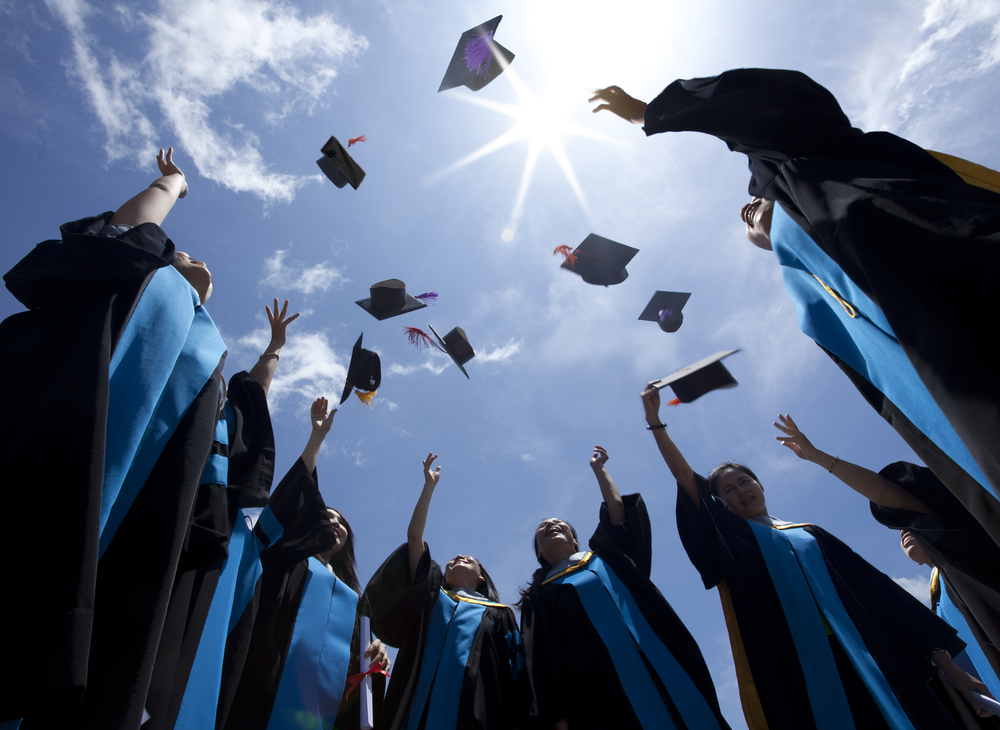 Questions?
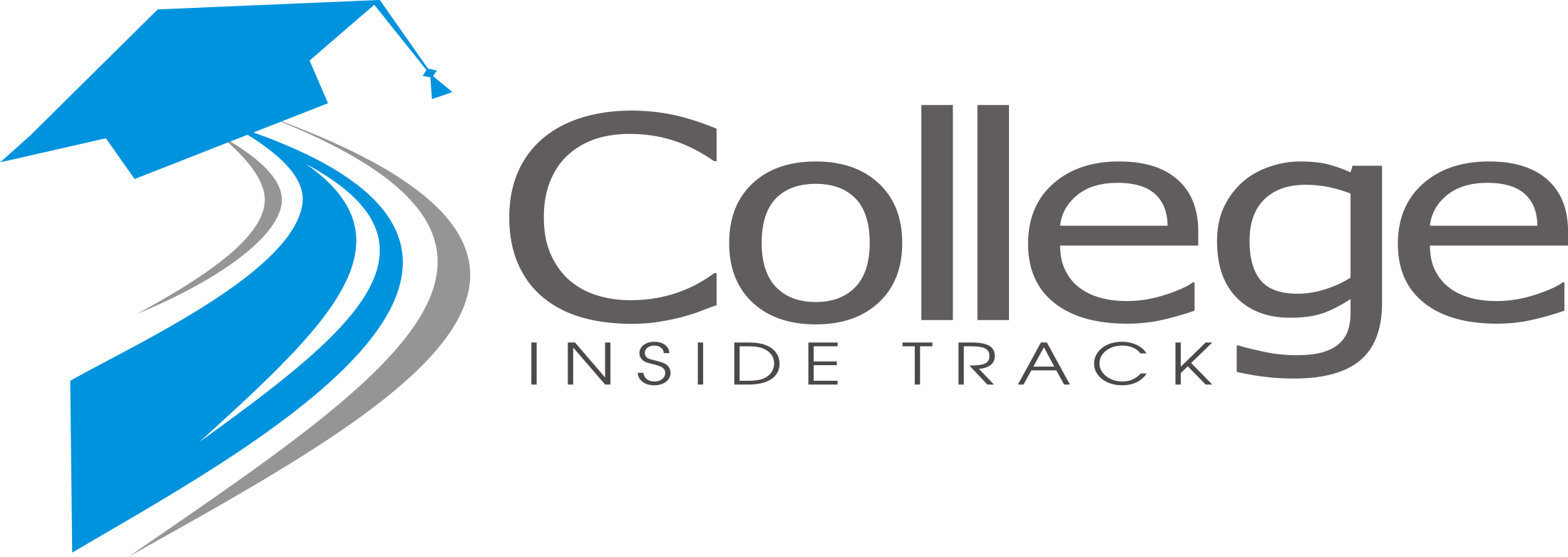 Cozy Wittman
cwittman@collegeinsidetrack.com
612-850-5729